ОМВД РОССИИ «КОНАКОВСКИЙ» ПРЕДУПРЕЖДАЕТ:
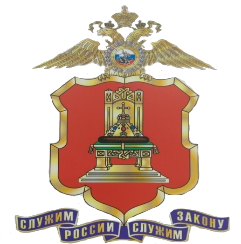 Сообщают о взломе личного Кабинета, в том числе на «Госуслугах»?
Требуют КОД?
Предлагают перевести деньги на страховой счет?

НЕ ВЕРЬТЕ!!!! 
Это - МОШЕННИКИ!
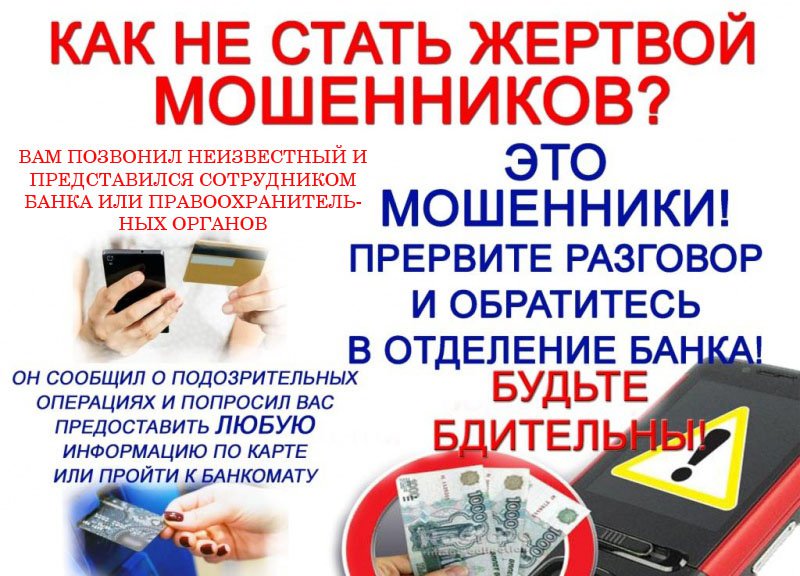 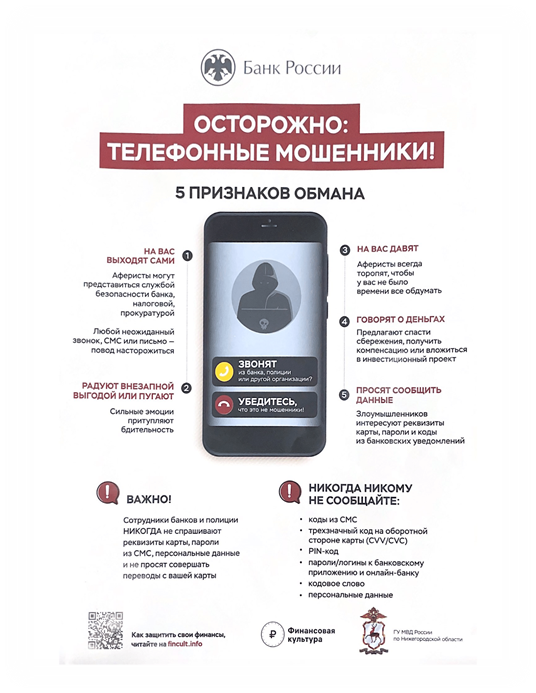 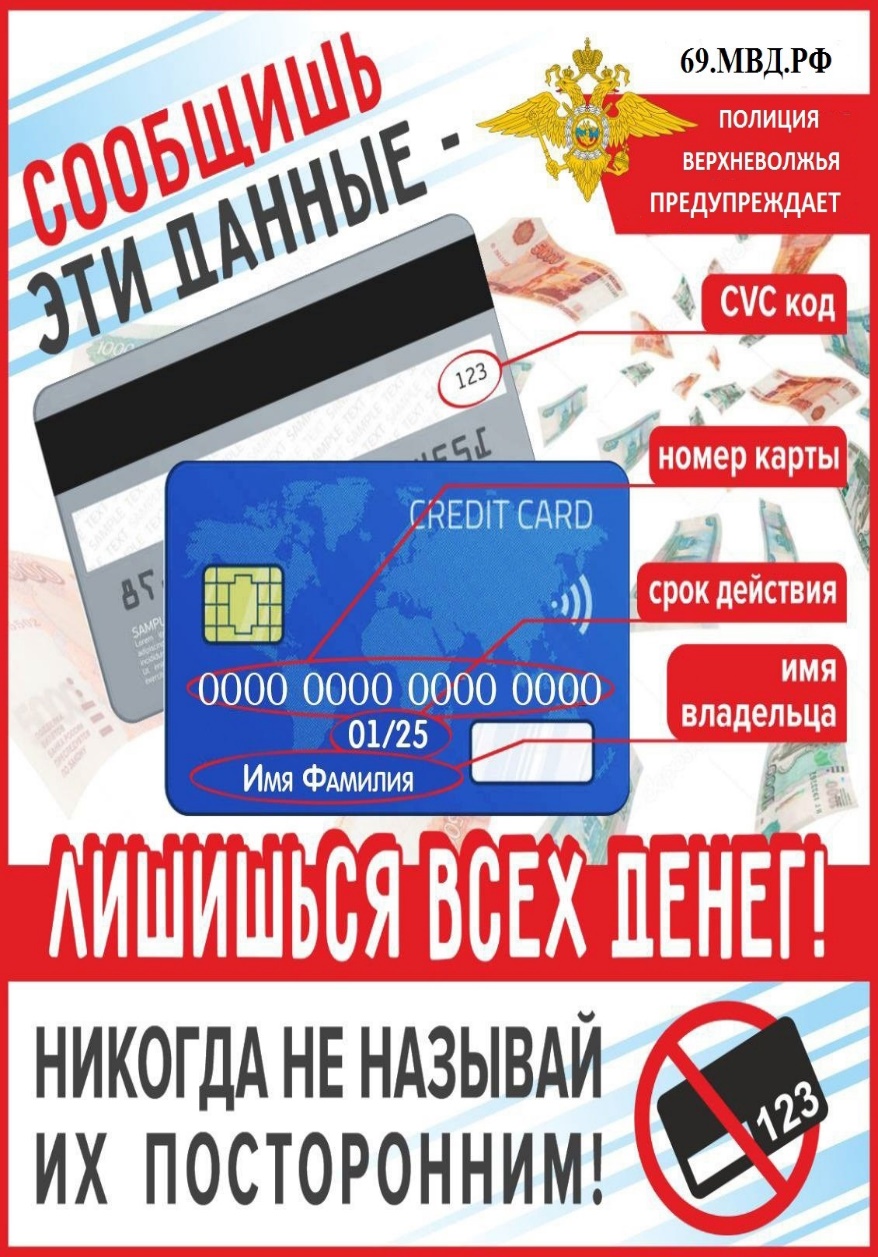 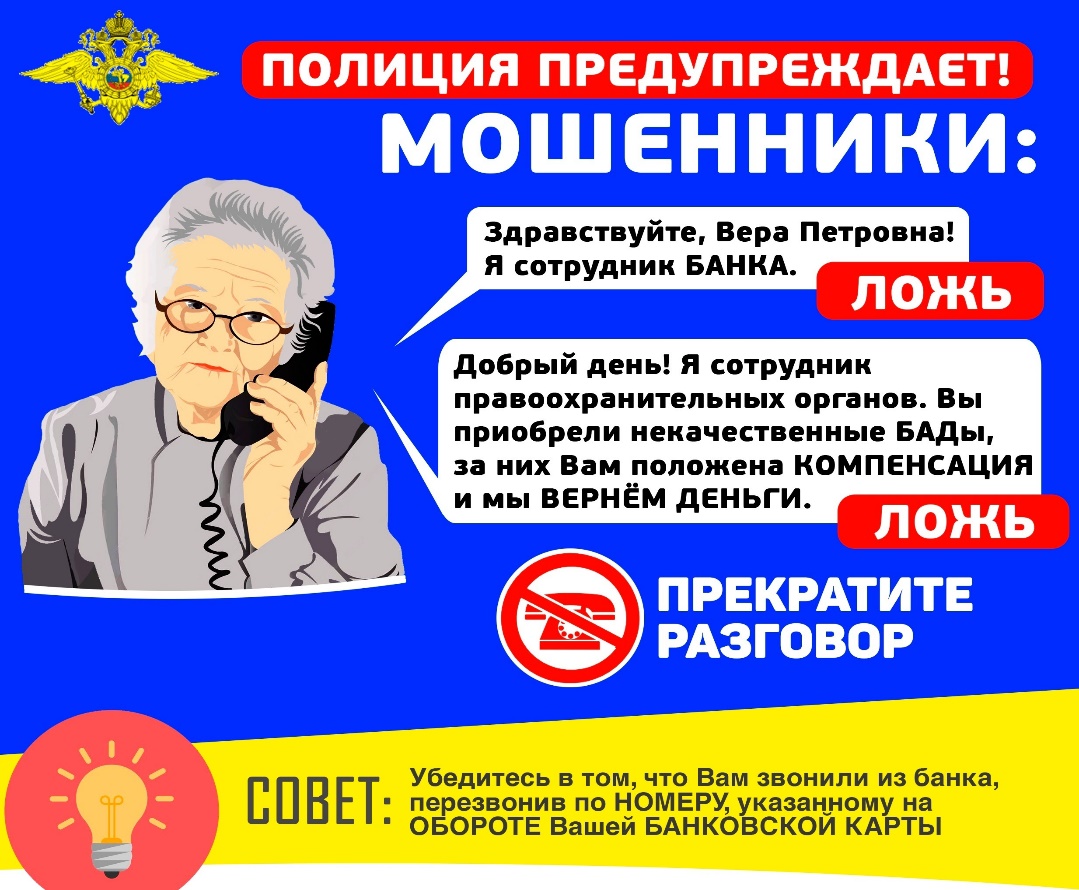